Developing Next Gen Leaders
David Mayo mayod@ecu.edu
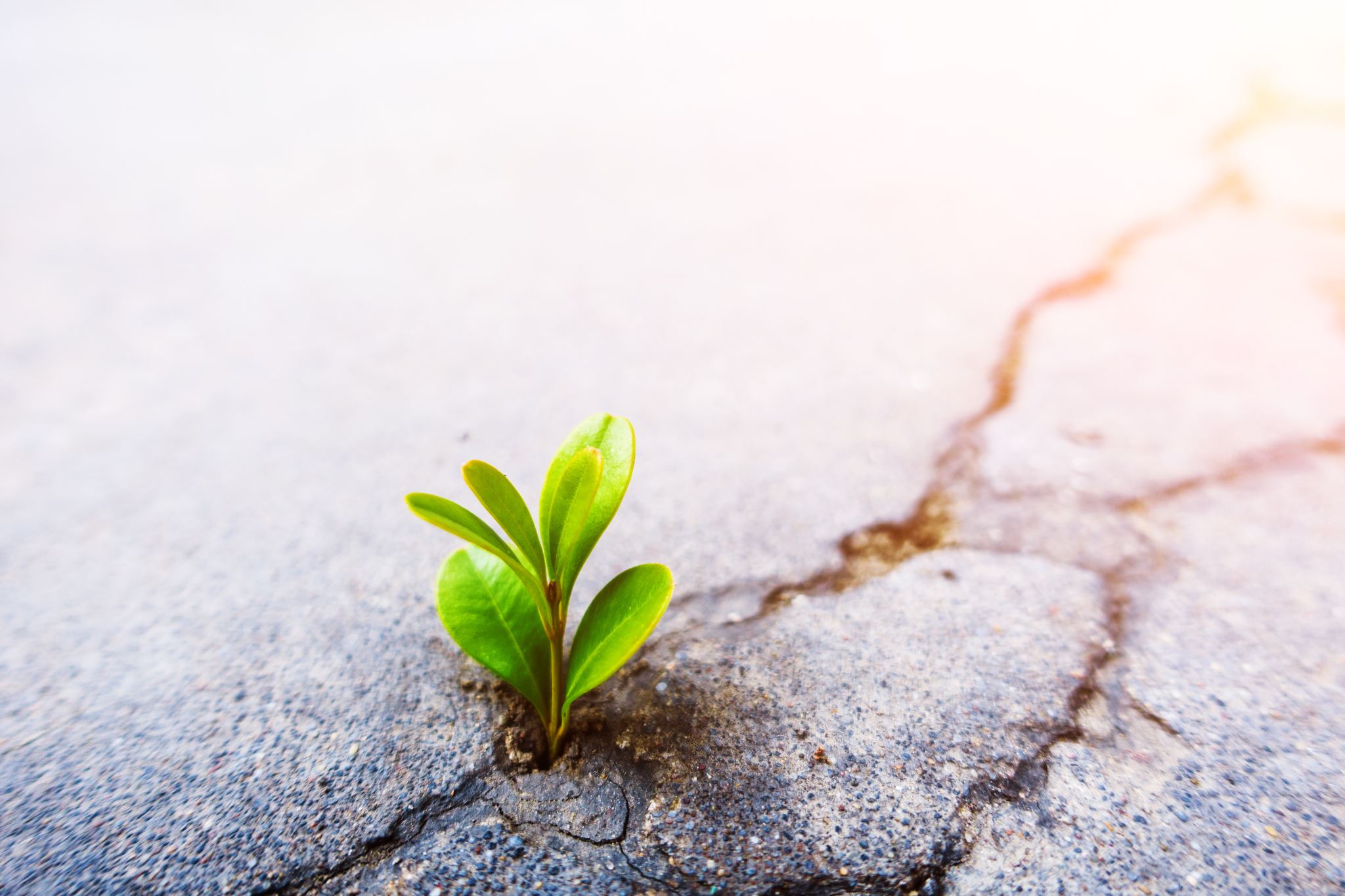 Agenda
Understand the importance of family farm transition
Note best practices for generational leadership development
Assess Farm Succession Readiness
What percentage have a transition plan?
What percentage of people believe succession planning is important?
So Big Surprise…
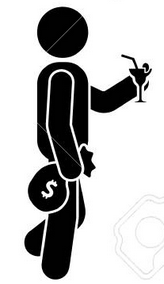 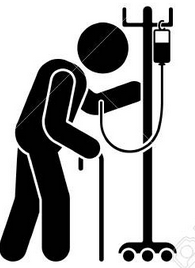 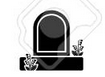 We all know that farmers are aging…
Farmers over 65 outnumber farmers under 35 by 5 to 1
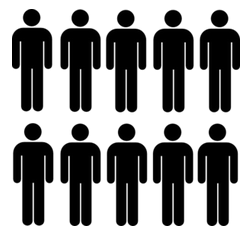 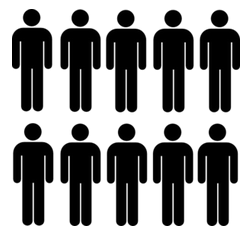 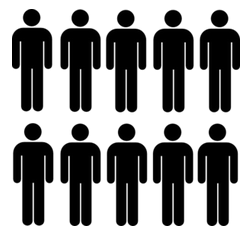 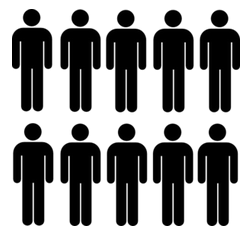 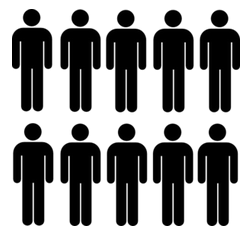 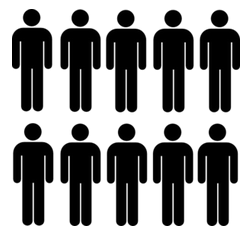 In the next 20 years what percentage of US farmland will change hands?
About 70% of the land area will change hands. 77% of that land will go to relatives.
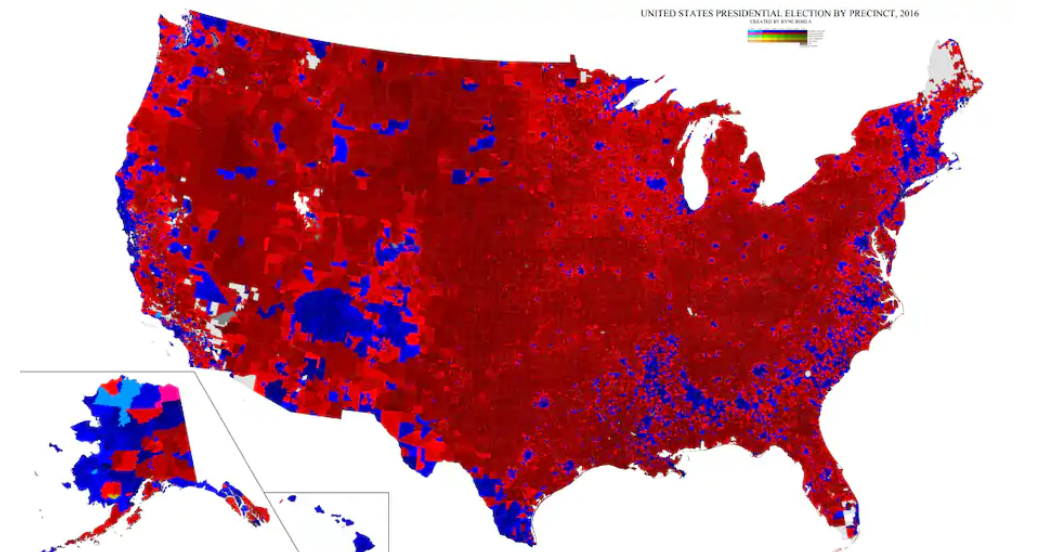 Family farms tend ____% of farmland in the US.
Family farms tend ____% of farmland in the US.
Last one… Farmers with a college education
Last one… Farmers with a college education
The Agricultural Ladder
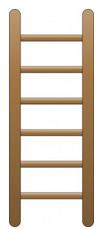 Full Ownership
Mortgage Operator
Tenant
Wage Labor
Doing chores
W.J. Spillman 1919
A New Ladder
Map the ladder at Brown Family Farm